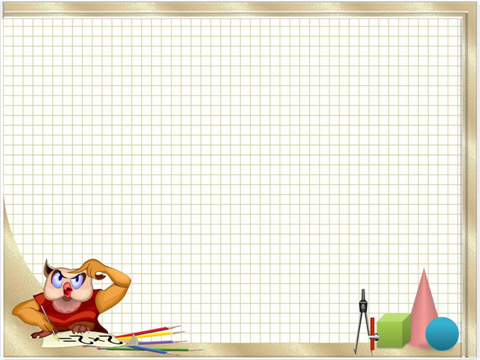 .
«Начальная школа 21 века»
Математика 1 класс
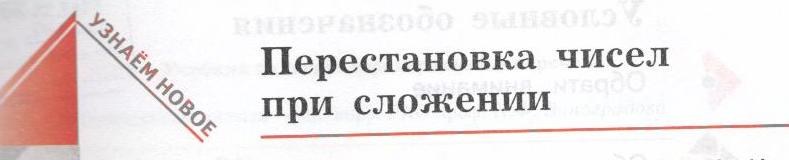 Баранник Ирина Алексеевна
Учитель начальных классов
МБОУ СОШ №12
Г. Белая Калитва п. Коксовый 
Ростовской области
2
1
3
4
5
6
7
8
9
4
10
в
2
1
3
4
5
6
7
8
9
5
10
в
2
1
3
4
5
6
7
8
9
2
10
в
2
1
3
4
5
6
7
8
9
9
10
в
2
1
3
4
5
6
7
8
9
3
10
в
2
1
3
4
5
6
7
8
9
8
10
в
2
1
3
4
5
6
7
8
9
6
10
в
2
1
3
4
5
6
7
8
9
1
10
в
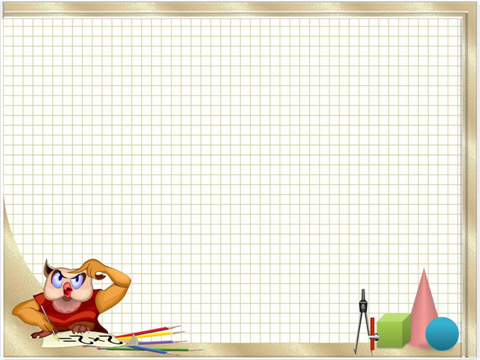 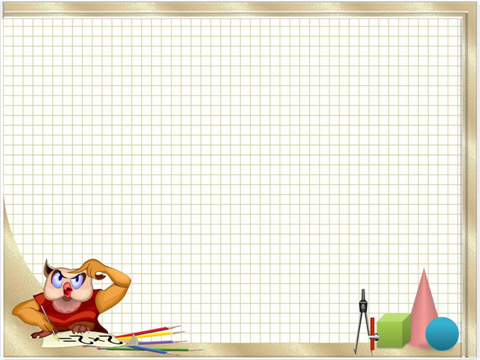 .
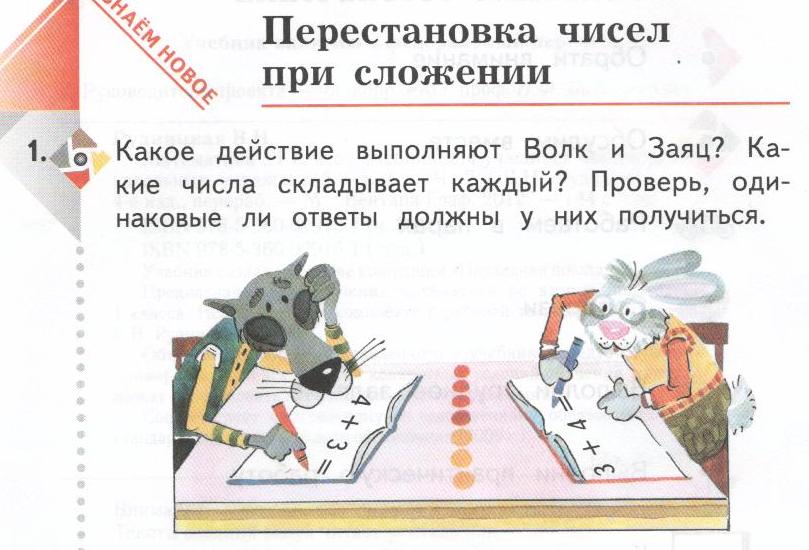 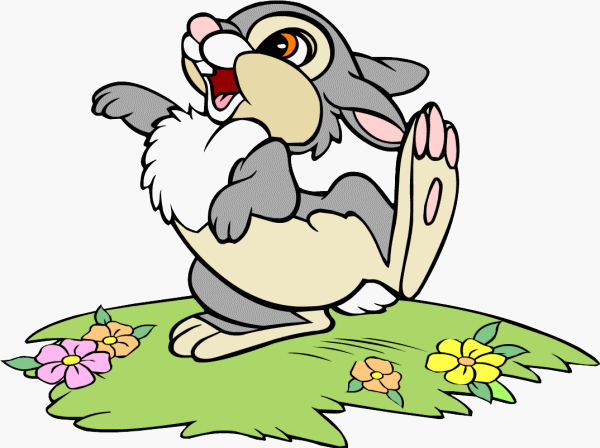 3+4=7
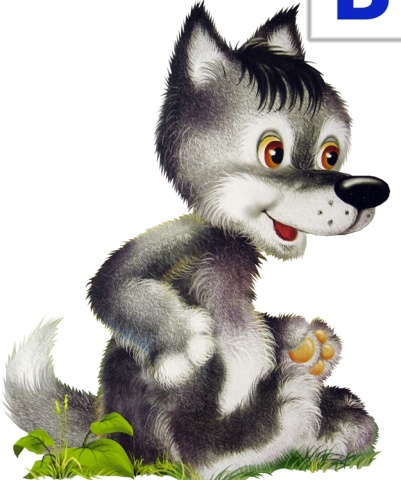 4+3=7
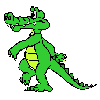 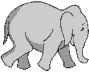 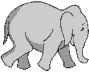 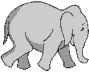 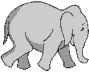 1
4
5
+
=
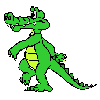 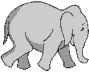 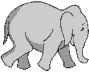 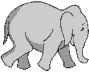 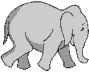 4
1
5
+
=
4
1
1
4
+
+
=
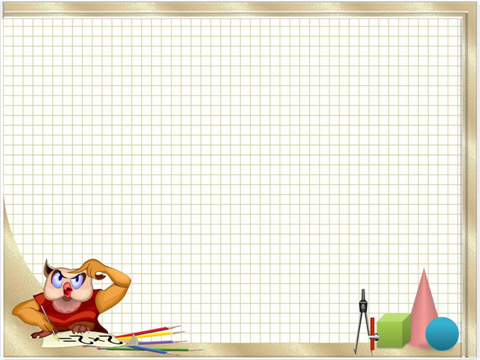 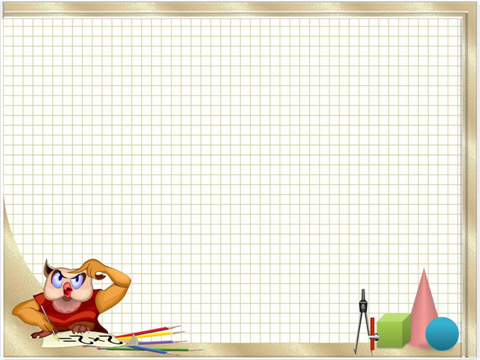 .
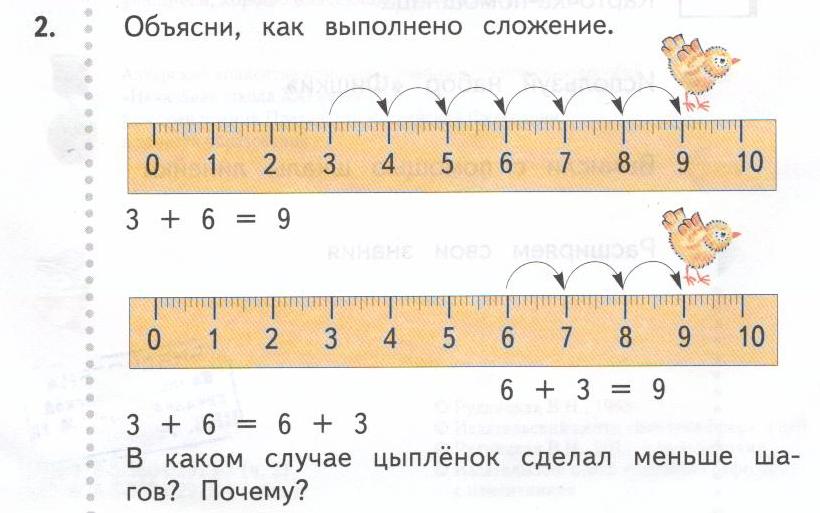 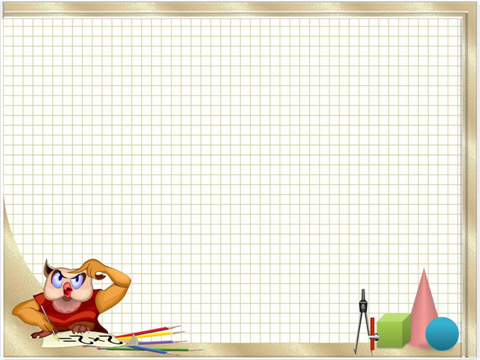 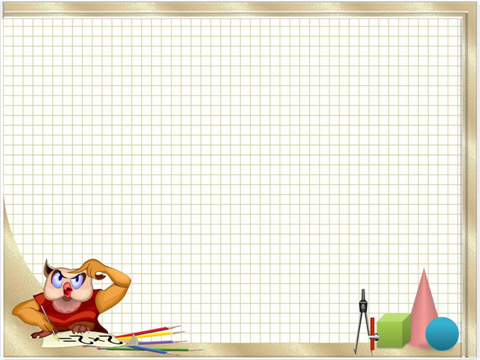 .
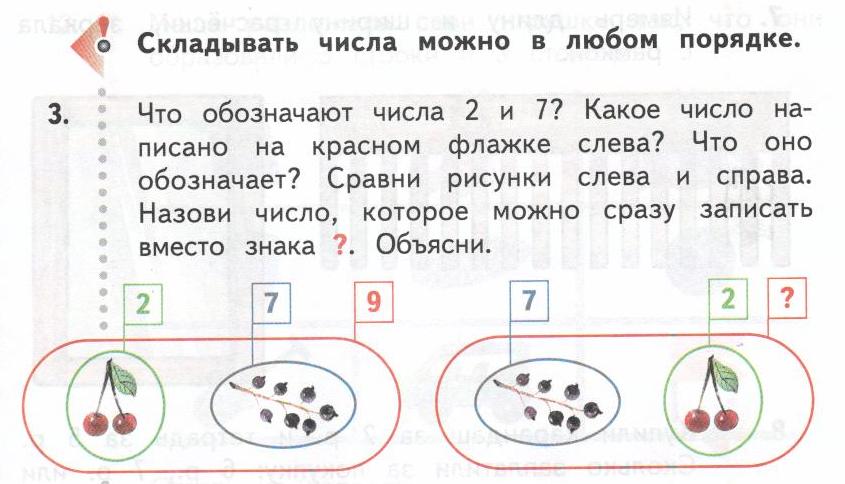 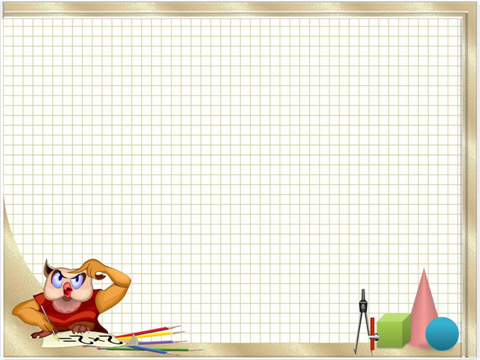 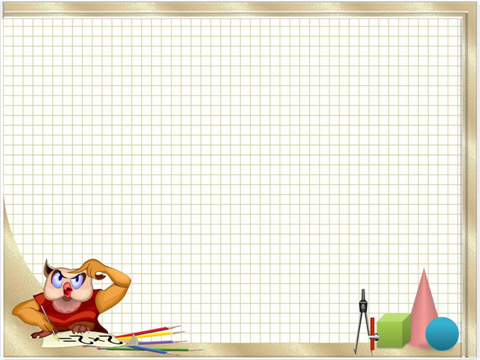 .
Давай  понаблюдаем.
                    Как   удобнее?
2+5=
7
5+2=
7
1+8=
9
8+1=
9
3+10=
13
10+3=
13
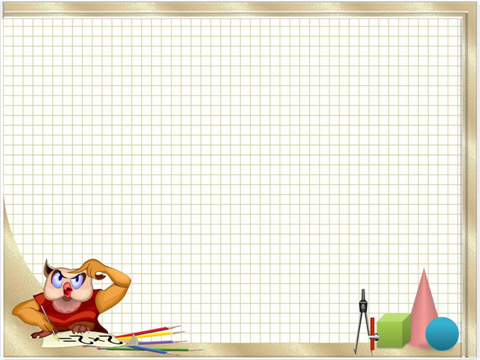 .
Сделаем вывод.
Складывать числа можно в любом порядке.
Но!
Удобнее к большему числу прибавлять меньшее
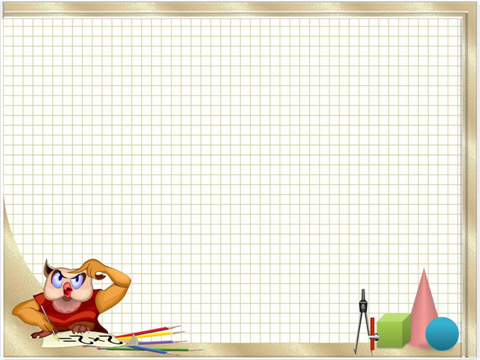 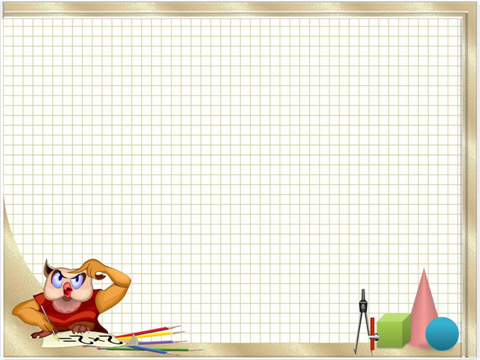 .
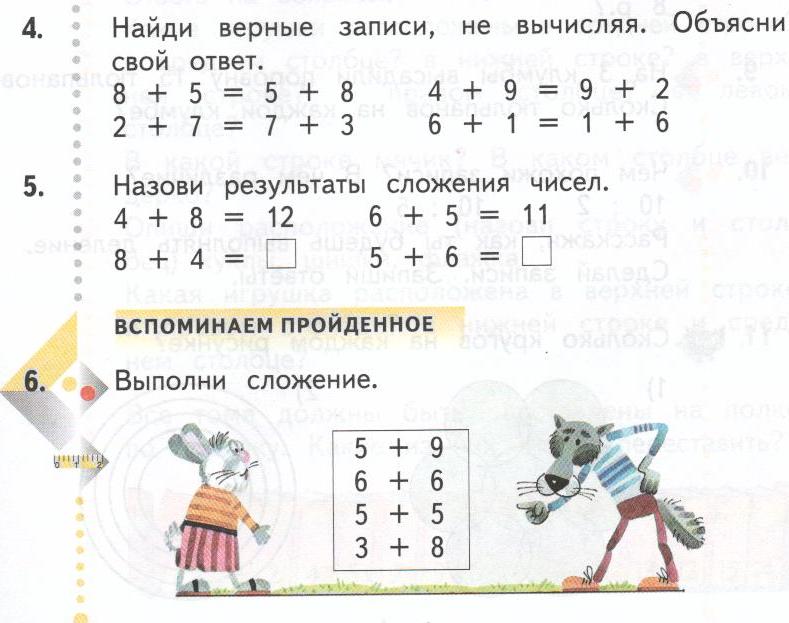 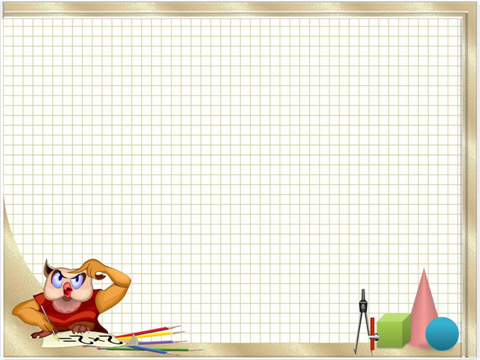 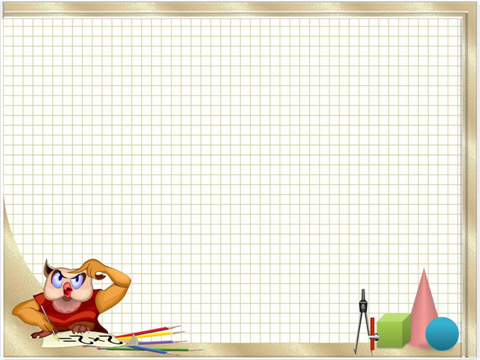 .
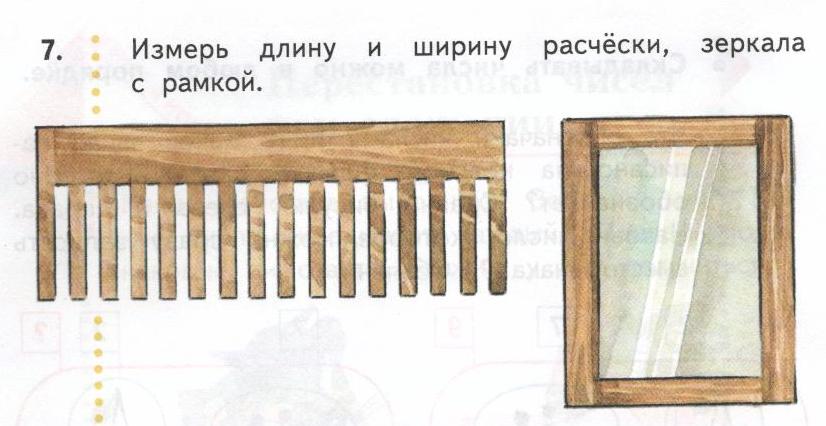 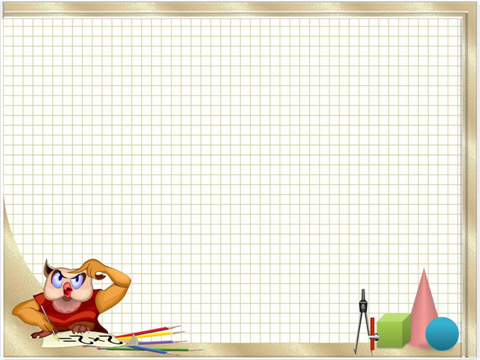 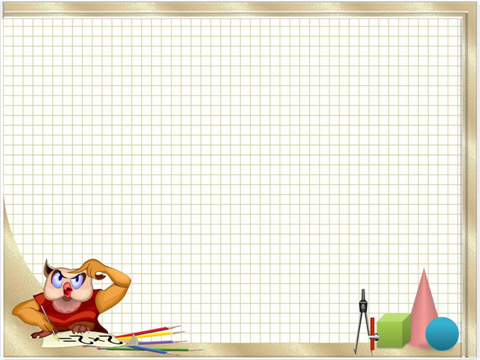 .
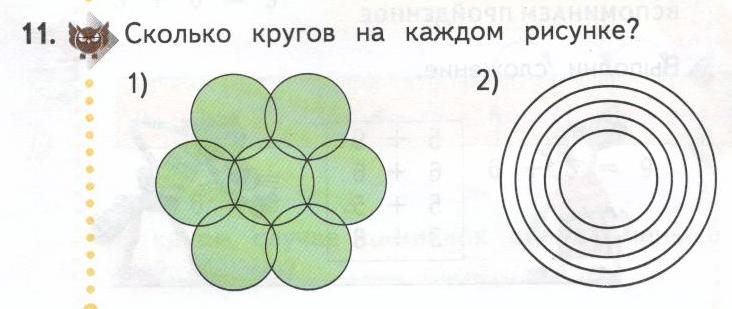 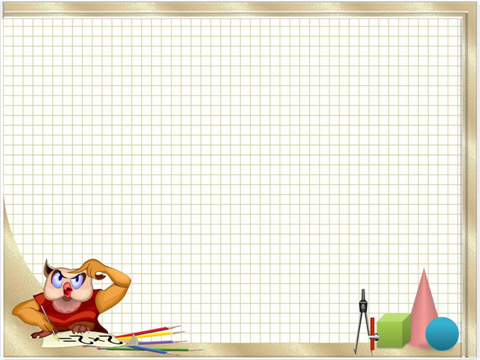 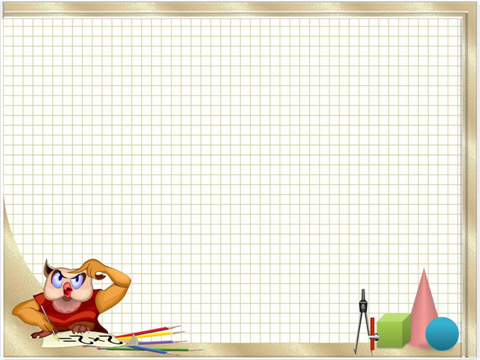 .
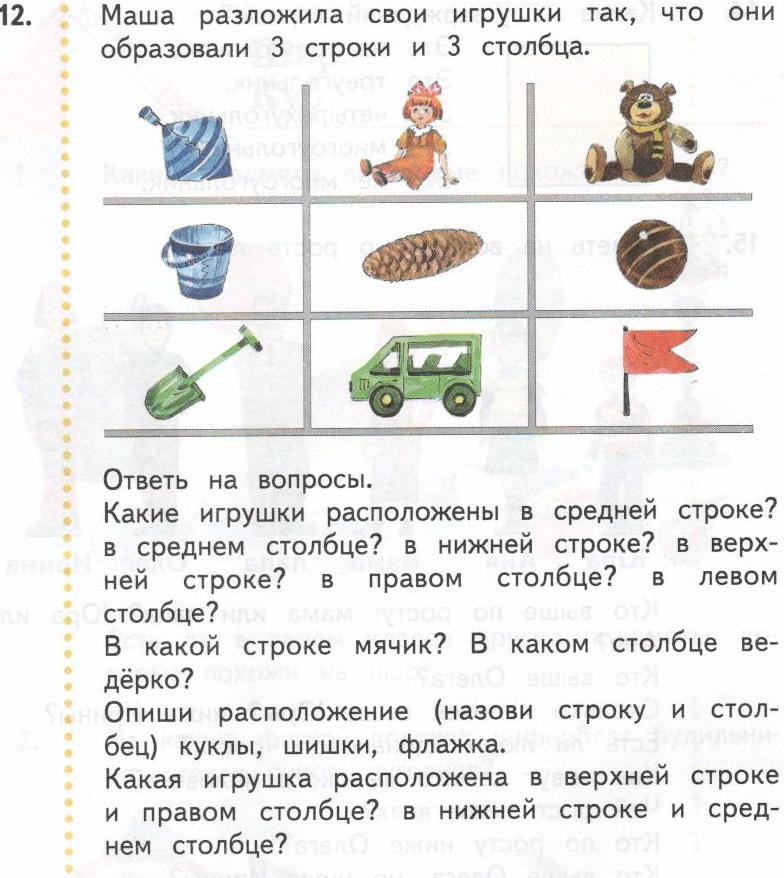 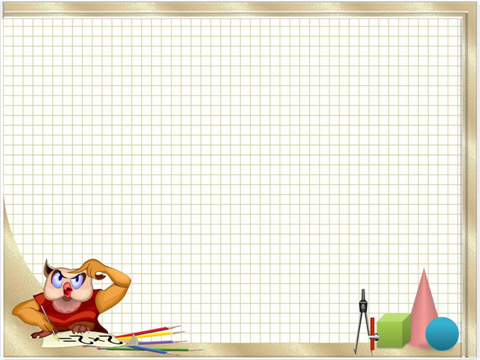 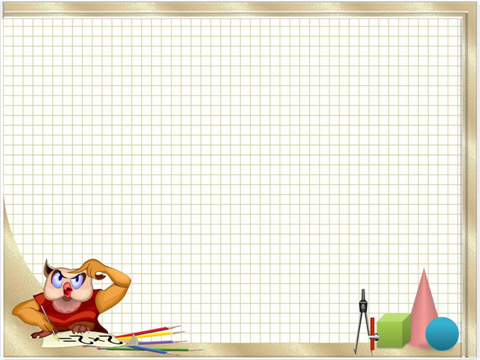 .
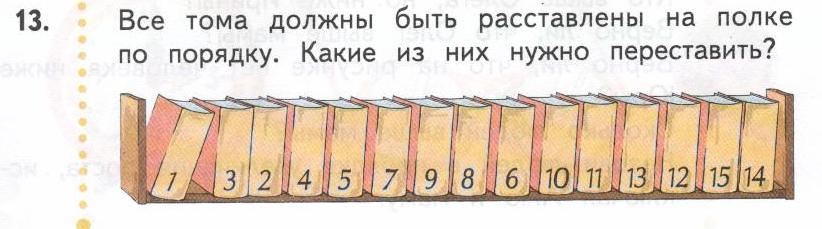 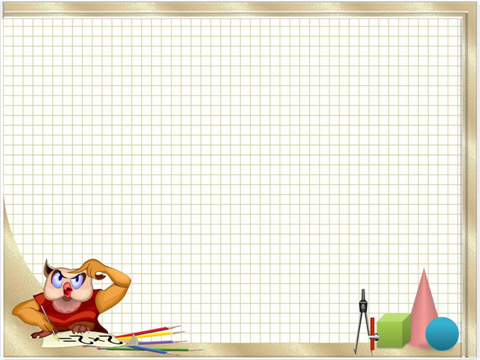 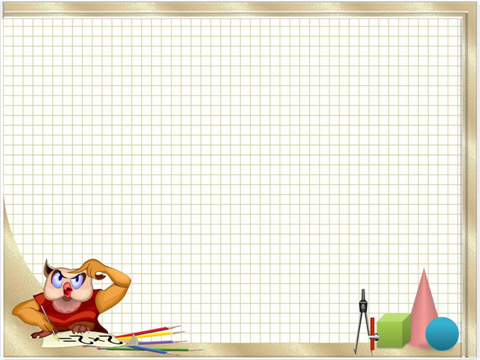 .
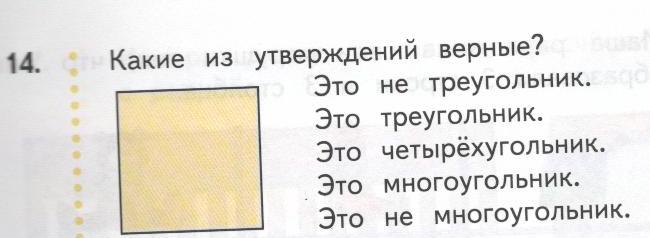 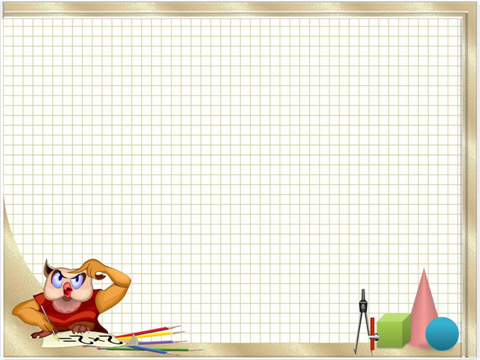 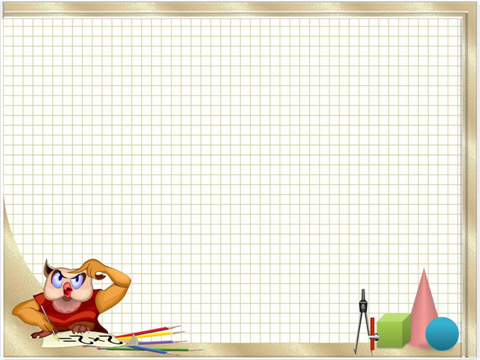 .
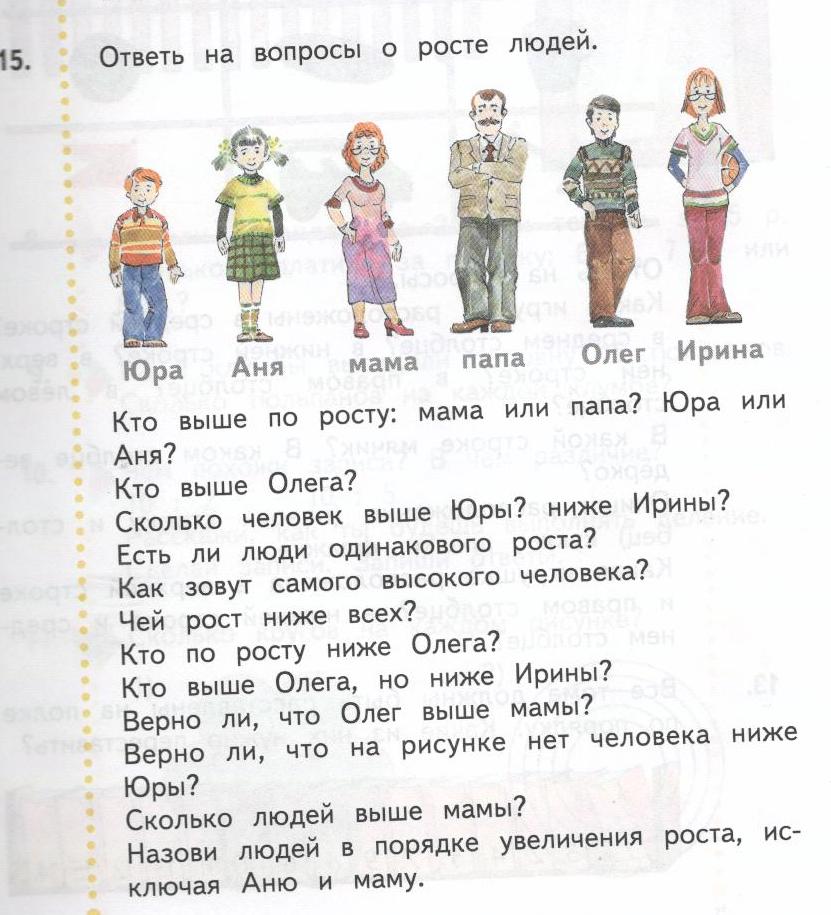 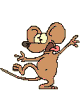 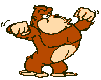 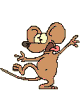 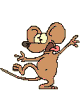 1 +  3 = 4
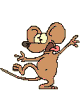 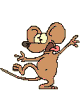 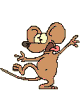 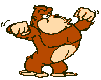 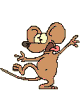 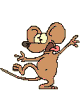 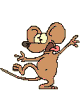 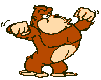 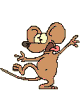 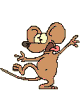 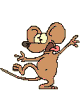 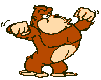 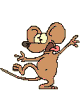 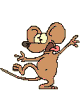 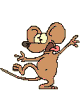 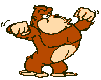 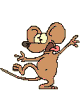 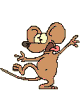 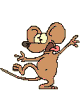 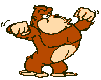 3 + 1 = 4
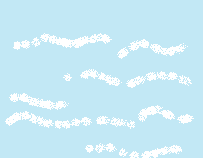 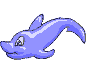 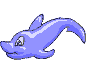 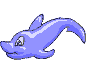 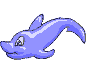 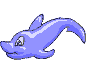 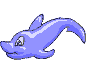 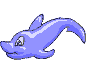 4 + 3 = 7
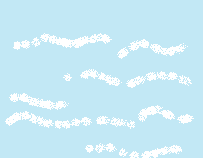 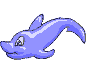 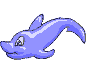 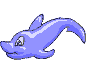 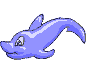 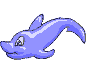 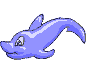 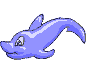 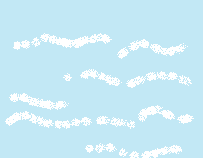 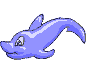 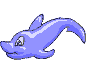 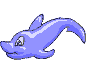 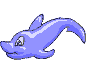 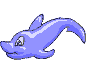 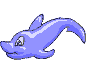 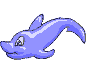 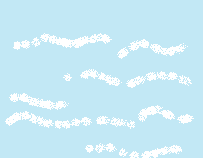 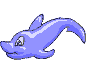 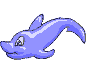 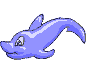 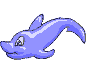 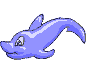 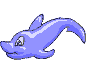 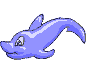 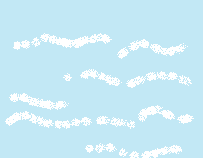 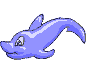 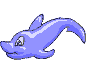 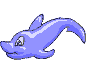 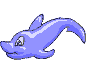 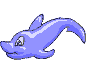 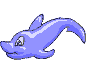 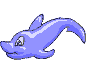 3 + 4 = 7
2
5
+
7
=
5
2
+
7
=
_
2
7
=
5
_
2
=
7
5
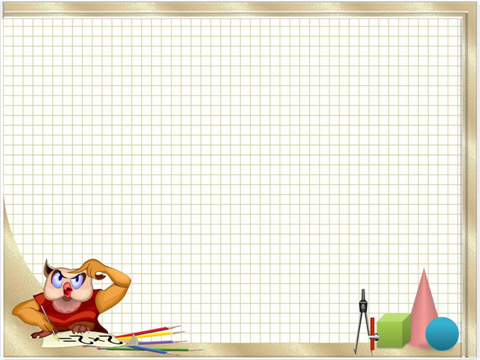 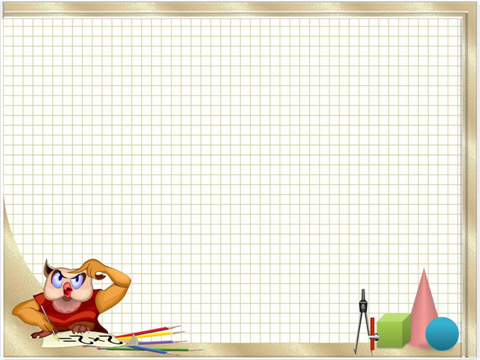 .
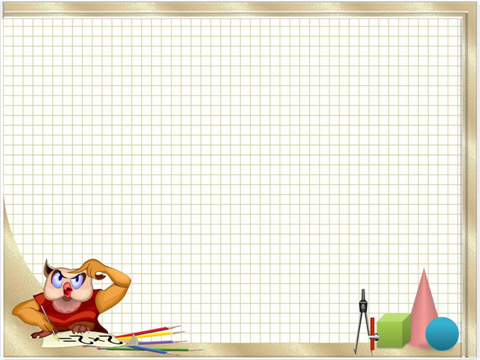 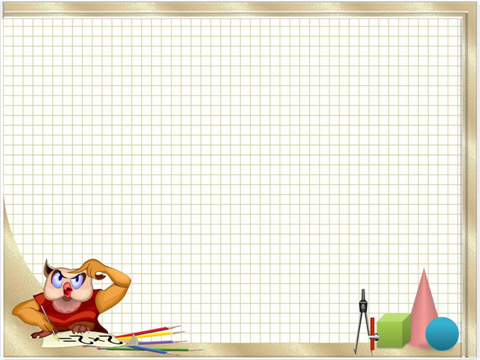 .